Informace z IMPEL konference o odpadech a přeshraniční přepravě odpadů 

Martin Zemek
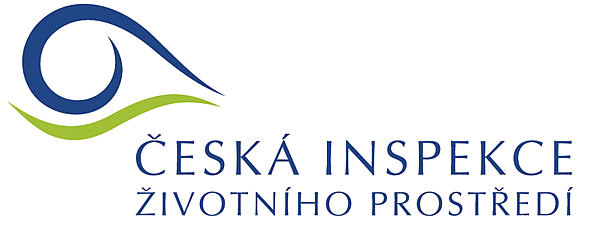 Konference IMPEL/TFS
Místo jednání: Frankfurt (Eschborn), SRN
Datum: 8. – 10.6.2016 
Téma: “Circular economy and international cooperation”
zasedání pořádala německá agentura pro mezinárodní spolupráci GIZ prostředí ve spolupráci se Sekretariátem IMPEL.
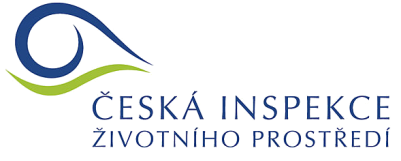 Konference IMPEL/TFS
Účast: 
zástupci státních institucí ze všech členských zemí Evropské unie zabývajících se ochranou životního prostředí (oblast PPO), 
zástupci  celních či policejních orgánů některých členských zemí EU,
zástupci Evropské komise, 
Sekretariátu Basilejské úmluvy,
zástupci organizací Afriky a Číny.
Českou republiku zastupovala Ing. Jana Samková a Ing. Irena Sedláčková z Ministerstva životního prostředí ČR.
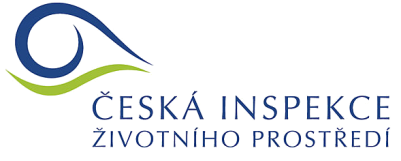 Konference IMPEL/TFS
Základní cíle konference IMPEL/TSF 2010:
Výměna informací a zkušeností o přeshraniční přepravě odpadů prováděné v souladu s nařízením Rady (ES) č. 1013/2006, o přepravě odpadů.
Propagace výsledků práce IMPEL
Sjednocování přístupů v rámci EU v dané problematice
Seznámení s principy cirkulární ekonomiky z pohledu EK
Zlepšení spolupráce v problematice a otázce nelegálních přeprav odpadů do Afriky, včetně koordinace akcí proti těmto praktikám
Zlepšení a prohlubování spolupráce mezi jednotlivými orgány při prosazování legislativy
Prezentace probíhajících projektů IMPEL/TFS, získání nových nápadů pro projekty v rámci Waste a TFS teamu
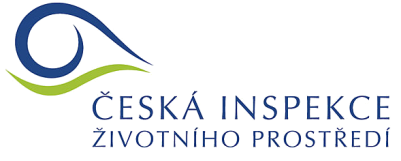 Konference IMPEL/TFS
Projekty
Enforcement Actions
Waste Shipment Inspection Planning
Landfill project
NCP days
Pro inspekci je z těchto projektů nejaktuálnější projekt k plánování inspekcí podle nařízení 1013/2016. Na základě metodiky vzniklé v rámci tohoto projektu budou členské státy postupovat při vypracování plánů inspekcí pro roky 2017 a následující.
Workshop
Další workshopy zaměřeny na WEEE a spolupráci mezi zeměmi a jednotlivými kontrolními orgány
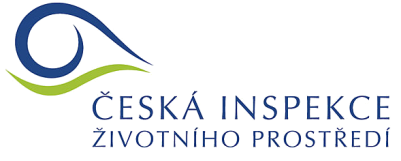 Konference IMPEL/TFS
Druhý den byl zakončen velmi zajímavou exkurzí do zařízení ke zpracování odpadů (House of clear Energy) na bývalé skládce komunálního odpadu
zpracování biologicky rozložitelných odpadů suchou fermentací v termofilních bioreaktorech, s následnou kogenerací bioplynu a skládkového plynu,
větrná a solární energie,
zpracování odpadního dřeva k energetickému využití a 
zařízení na zpracování (solidifikaci a granulaci) strusky ze zařízení ZEVO pro účely rekultivace skládky.
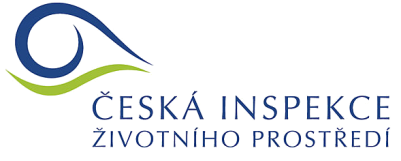 Konference IMPEL/TFS
Poslední den konference - prezentace projektů nejlepších kontrolních praktik v rámci IMPELu a mimo IMPEL:
Nesmírně zajímavý byl pak projekt „The e-Trash Transparency Project“ Basel Action Network USA (BAN), který představil šéf US BAN. 
Projekt spočíval v reálném on-line sledování nelegálního vývozu elektroodpadů vybavených GPS lokátory do Asie (zejména Hong Kongu), kde se dále elektroodpady podařilo fyzicky vypátrat a vysledovat a zdokumentovat jejich konečný osud na nelegálních ručních primitivních demontážích, vypalování a louhování kovů. Nevyužitelné složky pak byly zdrojem četných černých skládek v okolí těchto nelegálních provozoven a zároveň zdrojem kontaminace ovzduší, půdy a vody.
Zapojeny do tohoto nelegálního obchodu byly i známé americké značky jako DELL a charitativní organizace Goodwill, což jsou organizace s vysokou společenskou reputací. Zveřejnění těchto informací mělo v US velký mediální dopad a ovlivnilo zároveň jejich PR a image.
http://www.ban.org/trash-transparency
https://www.youtube.com/watch?v=O5JssN0sN9o
https://www.youtube.com/watch?v=Ip5cOK9ahME
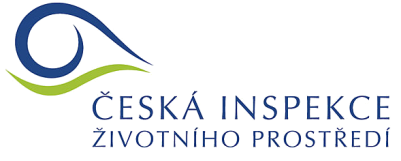 Děkuji vám za pozornost.

Martin Zemek
martin.zemek@cizp.cz
www.cizp.cz
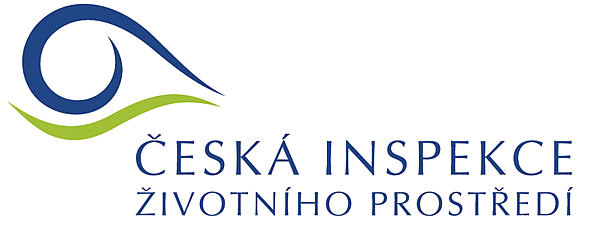